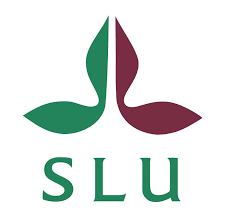 Forest data acquisition in Nordic countries - roadmap for the future
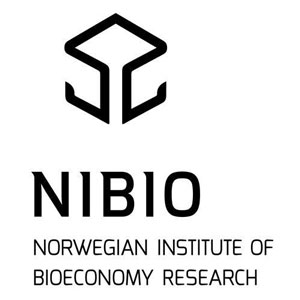 Annika Kangas, Rasmus Astrup, Johannes Breidenbach, Jonas Fridman, Terje Gobakken, Kari T. Korhonen, Matti Maltamo, Mats Nilsson, Thomas Nord-Larsen, Erik Næsset & Håkan Olsson
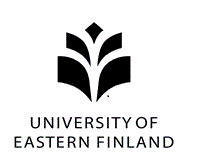 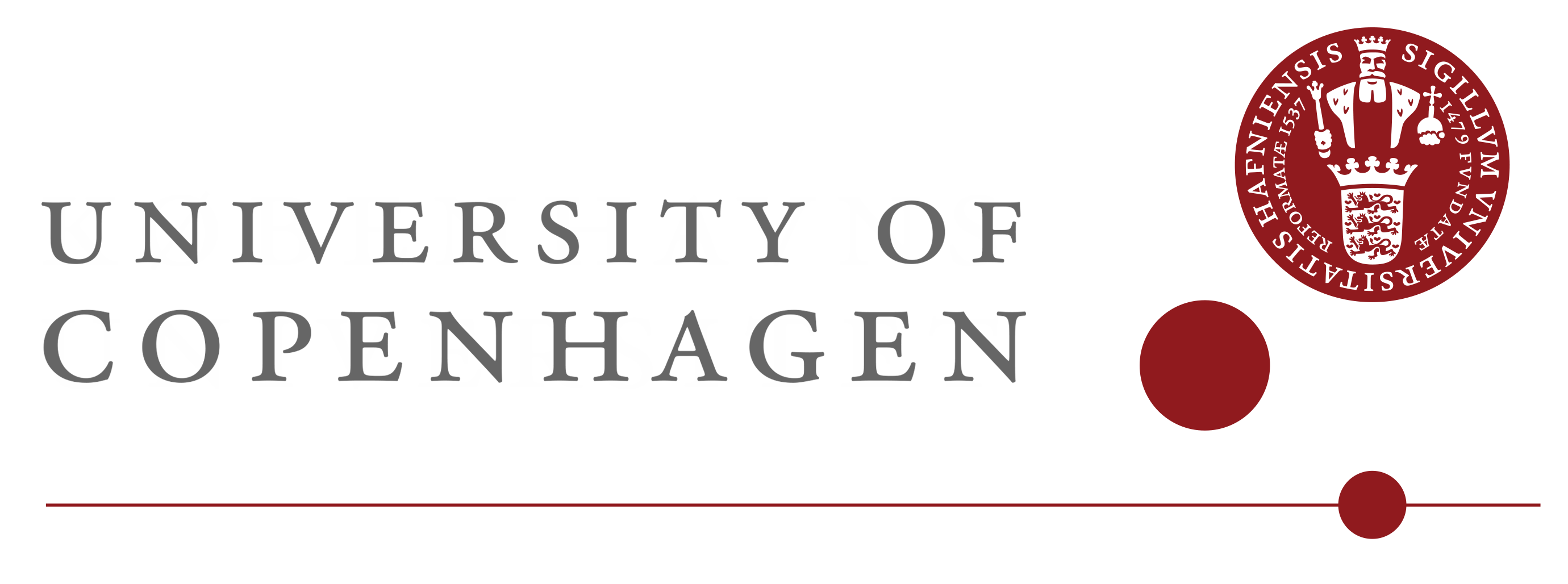 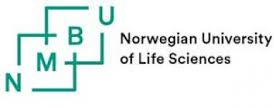 1
18.9.2017
15.9.2017
Forest resources assessments are needed to ensure sustainability
The sustainability of utilizing forest resources was discussed already at 18th and 19th centuries

Visual assessments of forest resources were carried out to address fears concerning sustainability 

The debate resulted in starting national sampling-based forest inventory
Norway 1919, Finland 1921, Sweden 1923

In Denmark the forest resources assessments were carried out with questionnaires until 2002
2
15.9.2017
Current NFI designs
3
15.9.2017
Use of remote sensing in NFI is limited
Currently remote sensing information is not used either in design nor estimation of the official regional results
Exception small-area results (e.g. municipality level results in Finland)

Instead, remote sensing is utilized in forest resources map production
Satellite images 
Airborne laser scanning (ALS) Denmark, Sweden
Digital aerial photogrammetry (DAP) Norway

Maps publicly available for service providers
4
15.9.2017
5
15.9.2017
Remote sensing will be used more in future
Local pivotal method (LPM) uses auxiliary information for obtaining a balanced sample
design taken into use in Sweden
tested in Finland

New estimation methods are being tested and introduced to operational NFI
model-assisted estimation 
post-stratification
small area estimation
6
15.9.2017
Forest management inventory FMI
7
15.9.2017
Users of the FMI data
FMI data traditionally collected for the decision making of forest owner 
Harvest scheduling
Silvicultural decisions
Forest industry and forest service providers have increasing needs for the FMI data
Timber trade
Wood procurement
Planning for end-use of timber for different products
Forest administration as well
Monitoring cuttings, regeneration, natural hazards
Inspections of forest operations
8
15.9.2017
Each decision problem has unique requirements for the contents and accuracy of the data
Monitoring cuttings
Timeliness critical → automatic detection from satellite images needed
Timber trade
Species-level timber assortments estimates and quality assessments critical → field information so far most accurate
Planning end-use of timber and optimal bucking
Accurate diameter distribution estimates critical → field information so far most accurate

No single data acquisition method can fulfill all requirements
9
15.9.2017
Synergies between NFI and FMI possible
NFI and FMI are designed for different purposes
NFI for national / regional statistics and decision making
FMI for local (stand-level / estate level) decision making

In the future the scopes are getting closer due to utilization of remote sensing
Remote sensing and NFI data can be combined to produce accurate information also at stand level
Remote sensing used for collecting FMI data for larger regions and with shorter intervals
10
15.9.2017
Synergies require research on optimal approach
Are locally selected plots needed for FMI in addition to NFI plots? 

Does the accuracy of ALS and DAP campaigns reduce due to sensor / weather condition / forest characteristics variation when data is collected from larger areas? 

What is the accuracy required for the produced data to be useful for the original and new purposes?

CARISMA network is working on answering these questions
11
15.9.2017